Content and Language Integrated Learning technology for the formation of Intercultural Communicative Competency on senior stage of the profile school
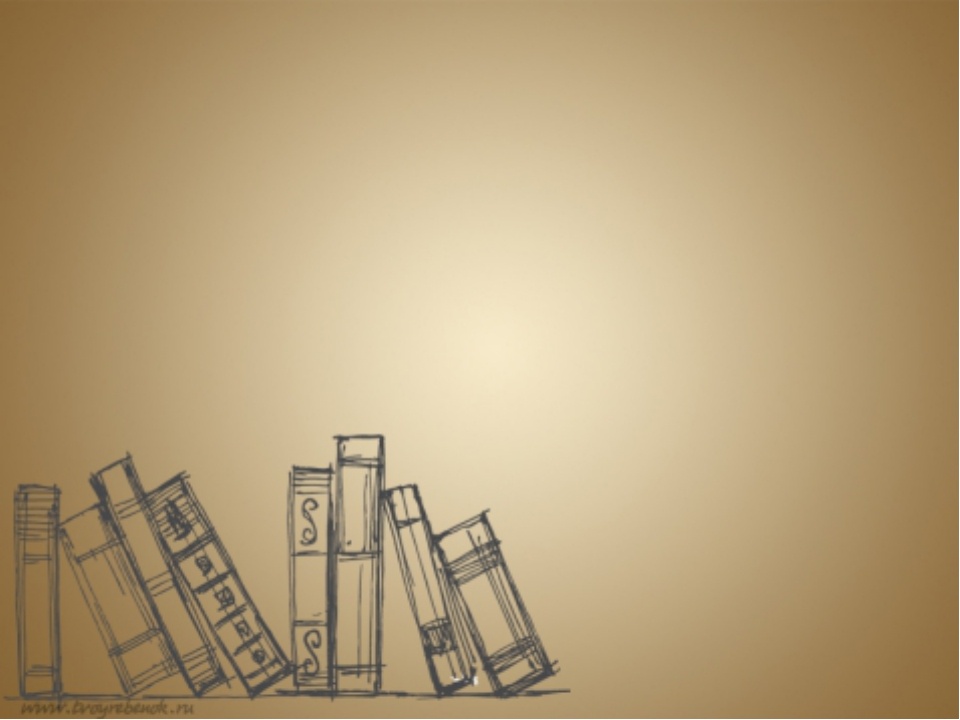 "CLIL is a dual-focused educational approach in which an additional language is used for the learning and teaching of both content and language.”
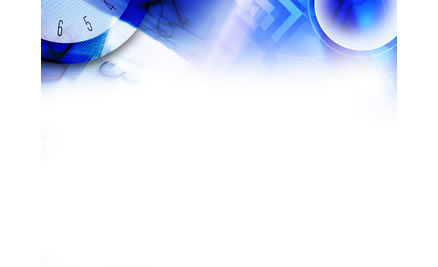 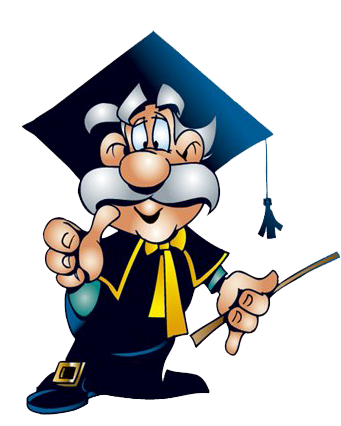 THE  OBJECT  OF  THE  RESEARCH  is the process of  learning other subjects through English in senior classes of profile schools.

THE  SUBJECT  OF  THE  RESEARCH  is the usage of CLIL technology in senior school students of profile schools

THE  AIM  OF  OUR  RESEARCH  WORK  is to explore the effective ways of using CLIL technology in the process of teaching other subjects through English in senior classes of profile schools.
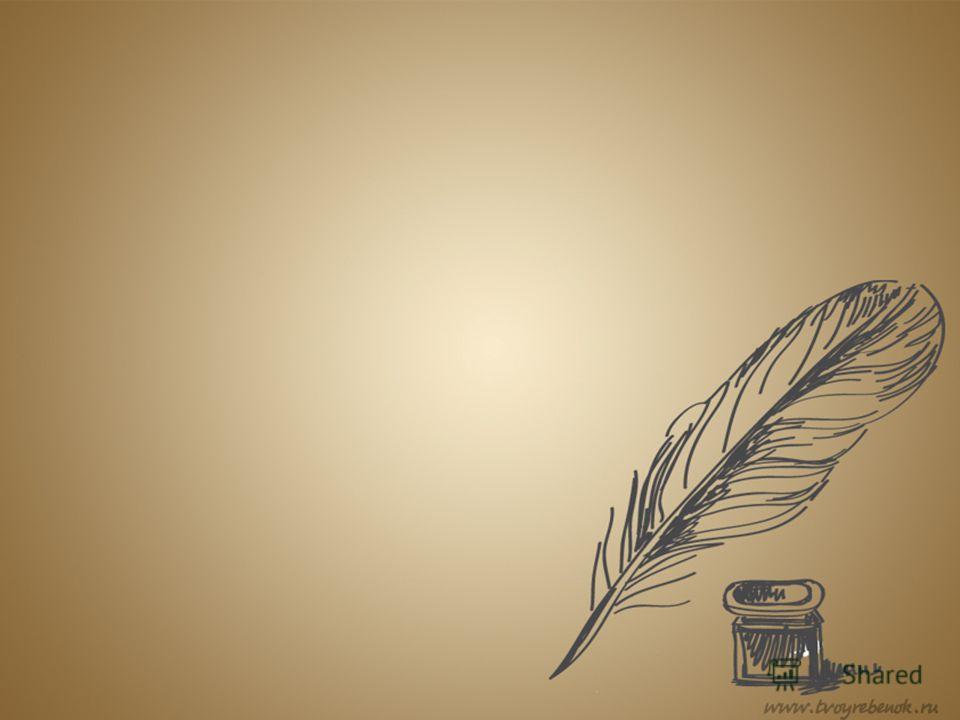 In accordance with the aims we set the following objectives:
to look into the historical background of the CLIL technology;
to consider the usage of CLIL technology in foreign language teaching;
to define the role of assessment within the frame of CLIL;
to identify the interrelation of the CLIL technology with the ICC;
to analyze Umberto Lesca’s works;
to search for the ways of teaching other subjects through CLIL;
to use the CLIL devices for Presentation, Practice and Production stages (natural scientific direction);
to facilitate the challenges of using CLIL technologies in senior classes;
To interview a questionnaire about the usage of CLIL technology.
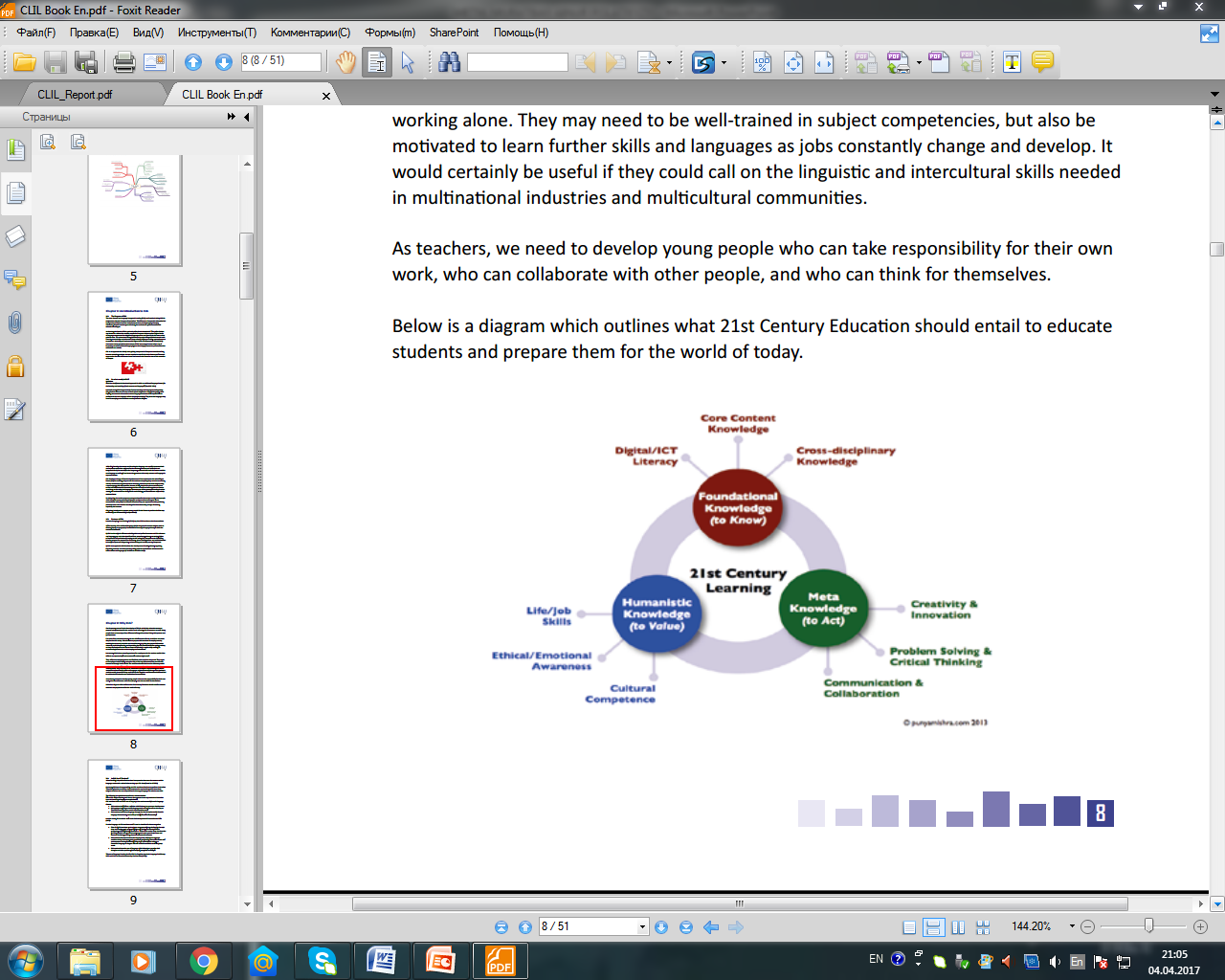 Below is a diagram which outlines what 21st Century Education should entail to educate students and prepare them for the world of today .
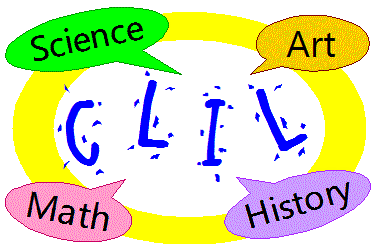 CLIL stands for Content Language Integrated Learning. It is the teaching of a subject such as geography, science, or history through English to learners whose first language is not English. It is also know as ‘Content-based Learning’ or ‘Cross Curricular Content’.
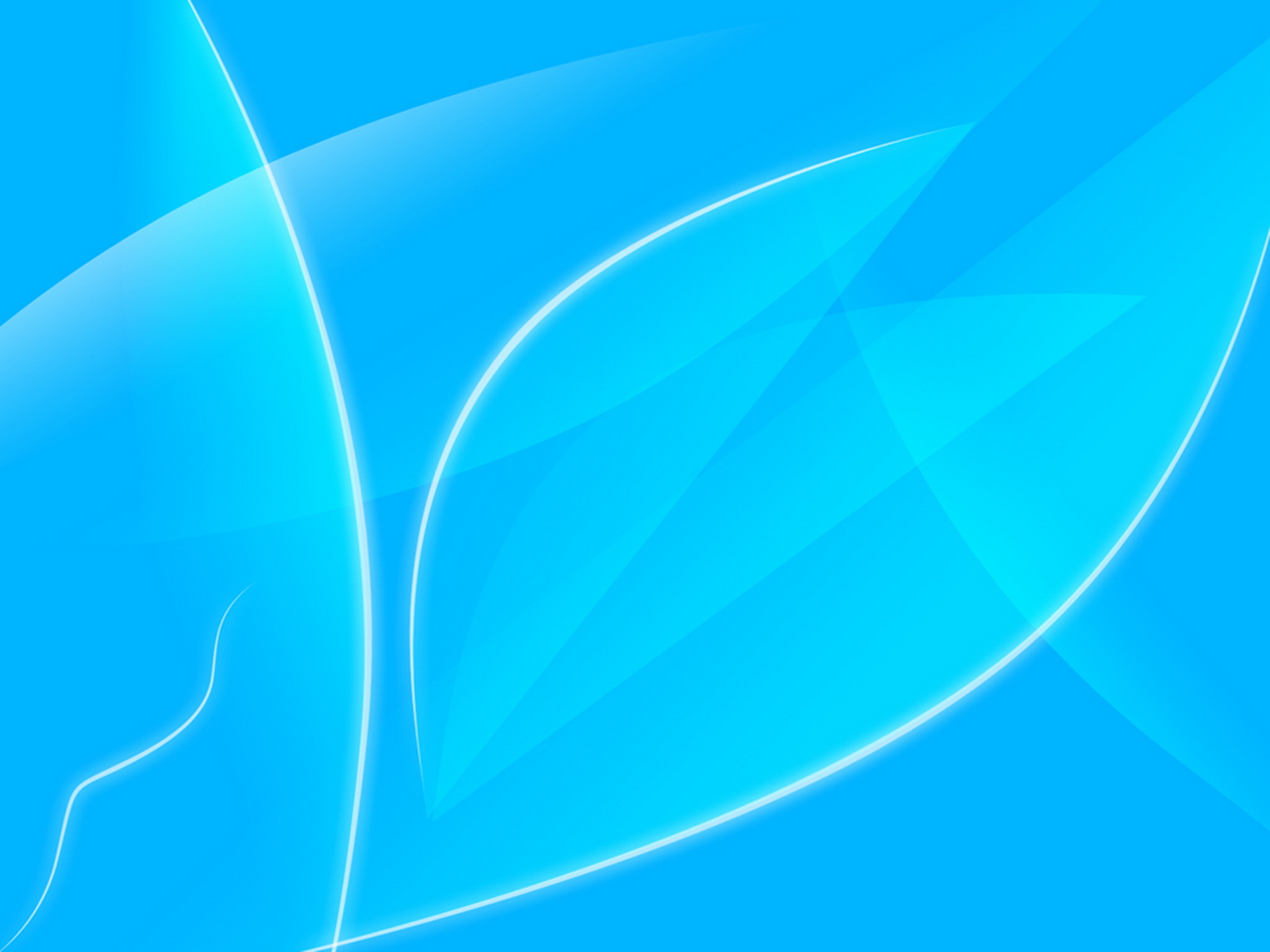 The historical background
CLIL as an approach has slowly been gaining acceptance in European countries. In fact, in some countries, teachers are now required to use CLIL in their classrooms. The trend  seems to be that CLIL will be used more and more in the future in most of the countries of the World.
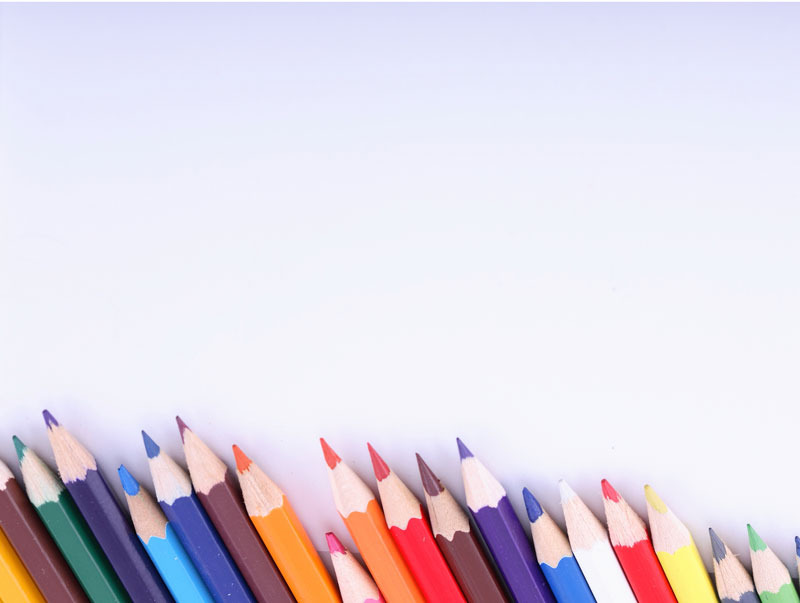 CLIL has four basic components, usually called ‘4Cs’
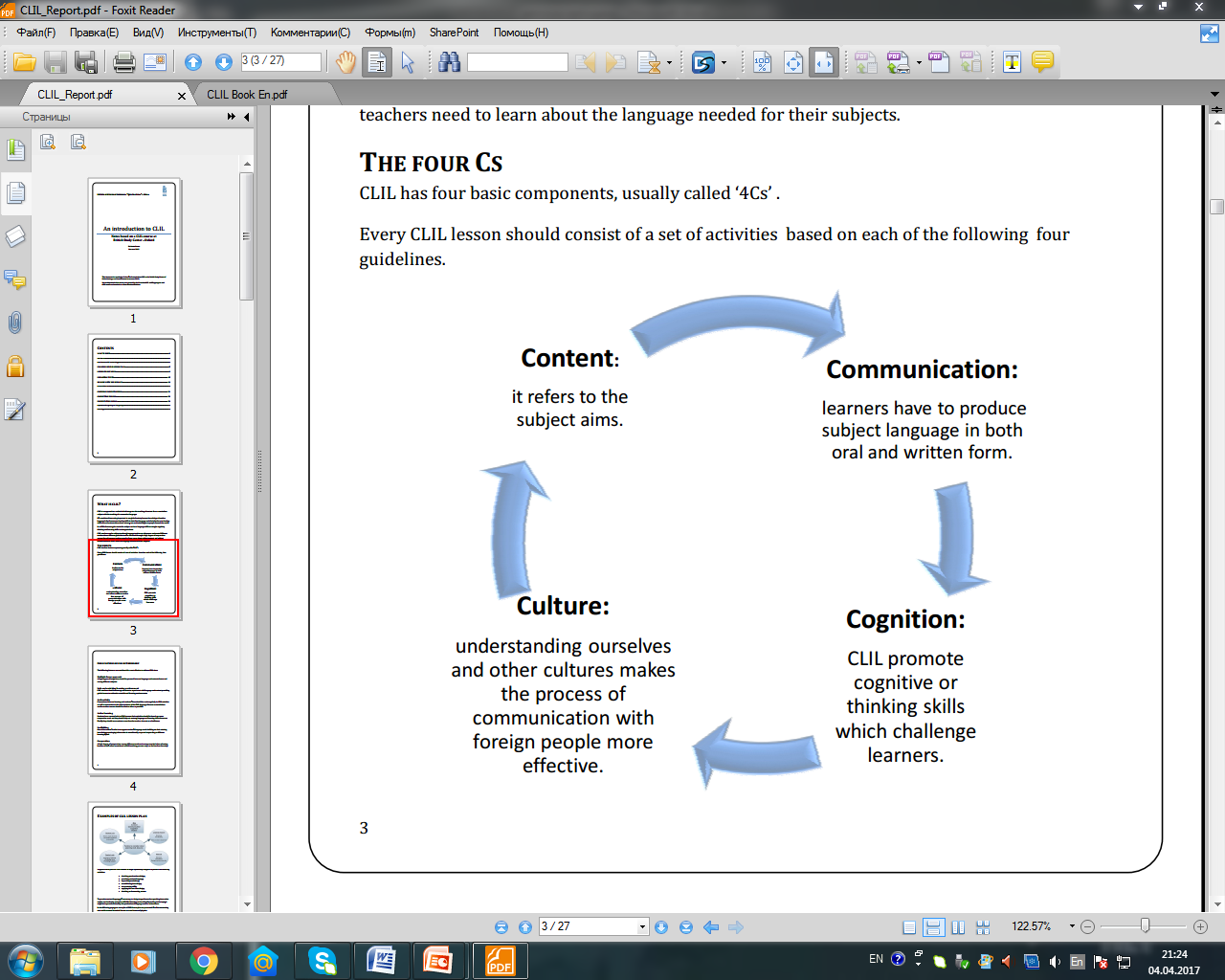 “5Cs”
Competency - the ability to do something successfully or efficiently.
Intercultural communicative competency (ICC) is the ability to communicate effectively and appropriately in various cultural contexts.
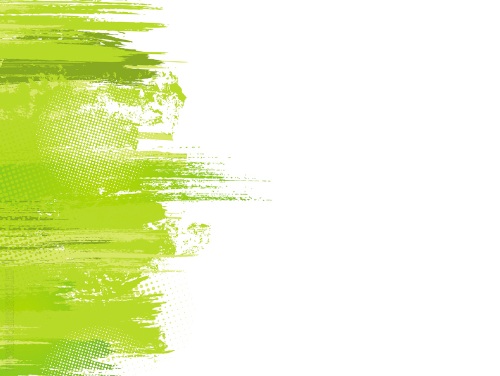 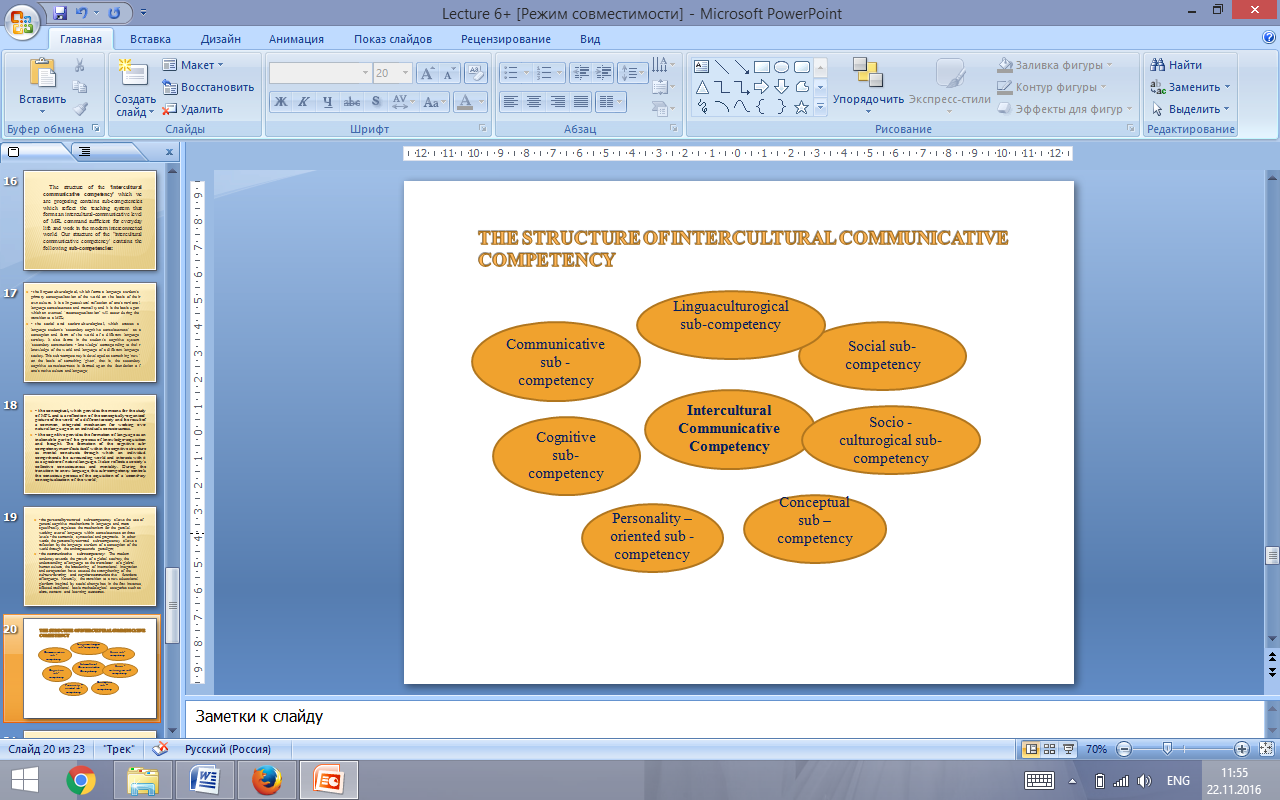 The structure of the ‘intercultural communicative competency’ which we are proposing contains sub-competencies which reflect the teaching system that forms an intercultural-communicative level of MFL command sufficient for everyday life and work in the modern interconnected world. Our structure of the intercultural communicative competency' contains the following sub-competencies
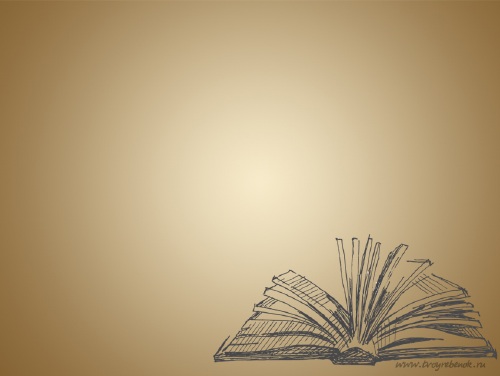 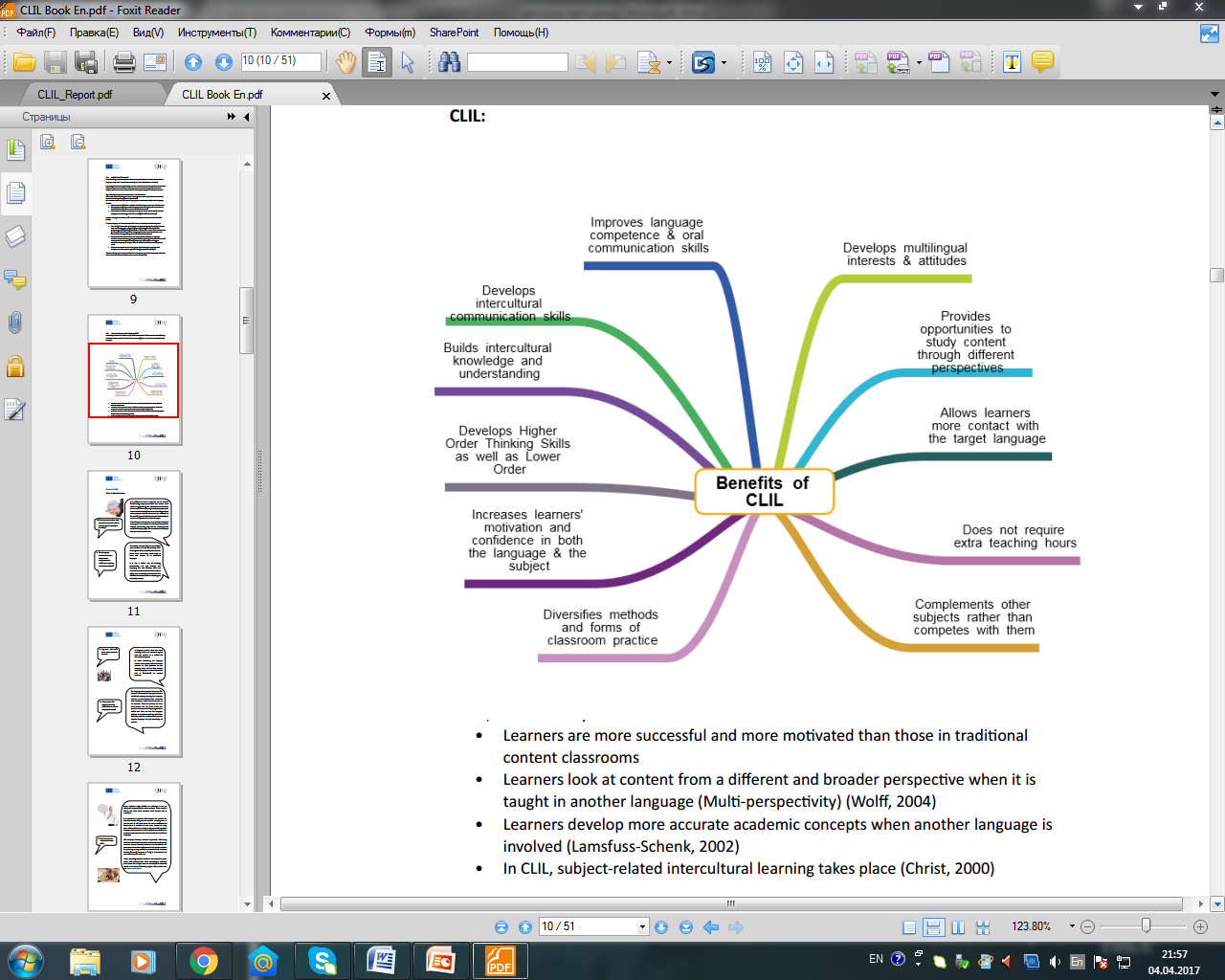 Methods of teaching CLILIt is one of the complicated questions, because to teach English through others subjects to not-native speakers takes lots of responsibilities. In accordance with Umberto Lesca’s work, she subdivided some useful methods to teach CLIL
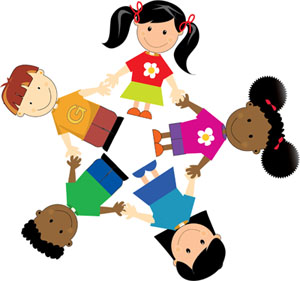 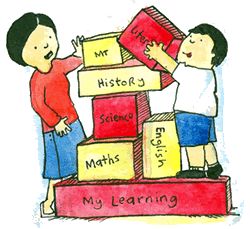 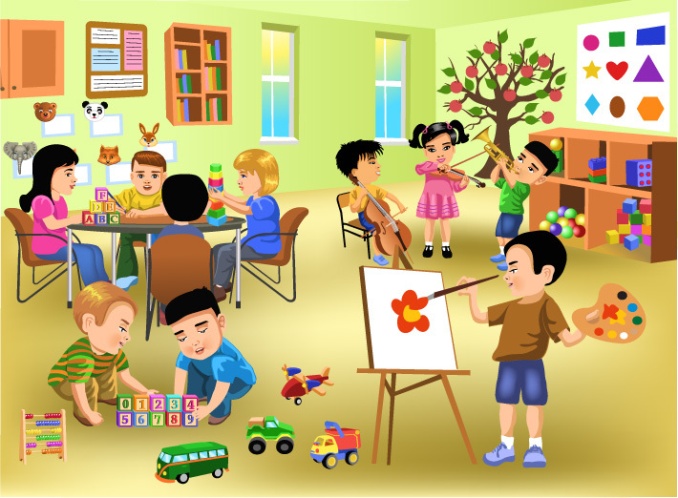 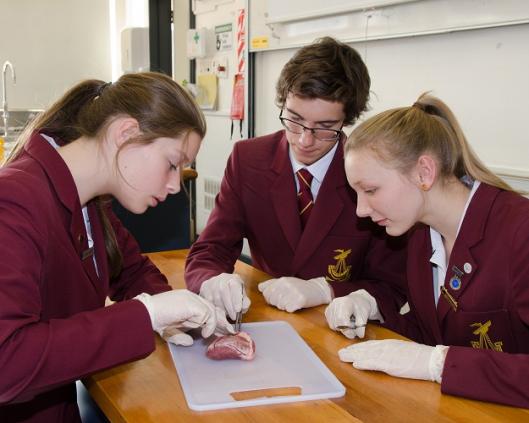 The CLIL devices for Presentation, Practice and Production stages (natural scientific direction)
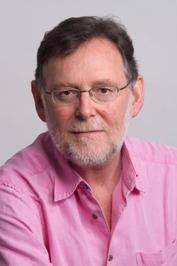 According to Jeremy Harmer (2009), the PPP is a method that is widely used in teaching simple language at lower levels.
The sample lesson using PPP stages BIOLOGY.  Topic - The human body.
Practice stage
STUDENT-GENERATED JUMBLED WORDS
Presentation stage
THREE THINGS I KNOW ABOUT…
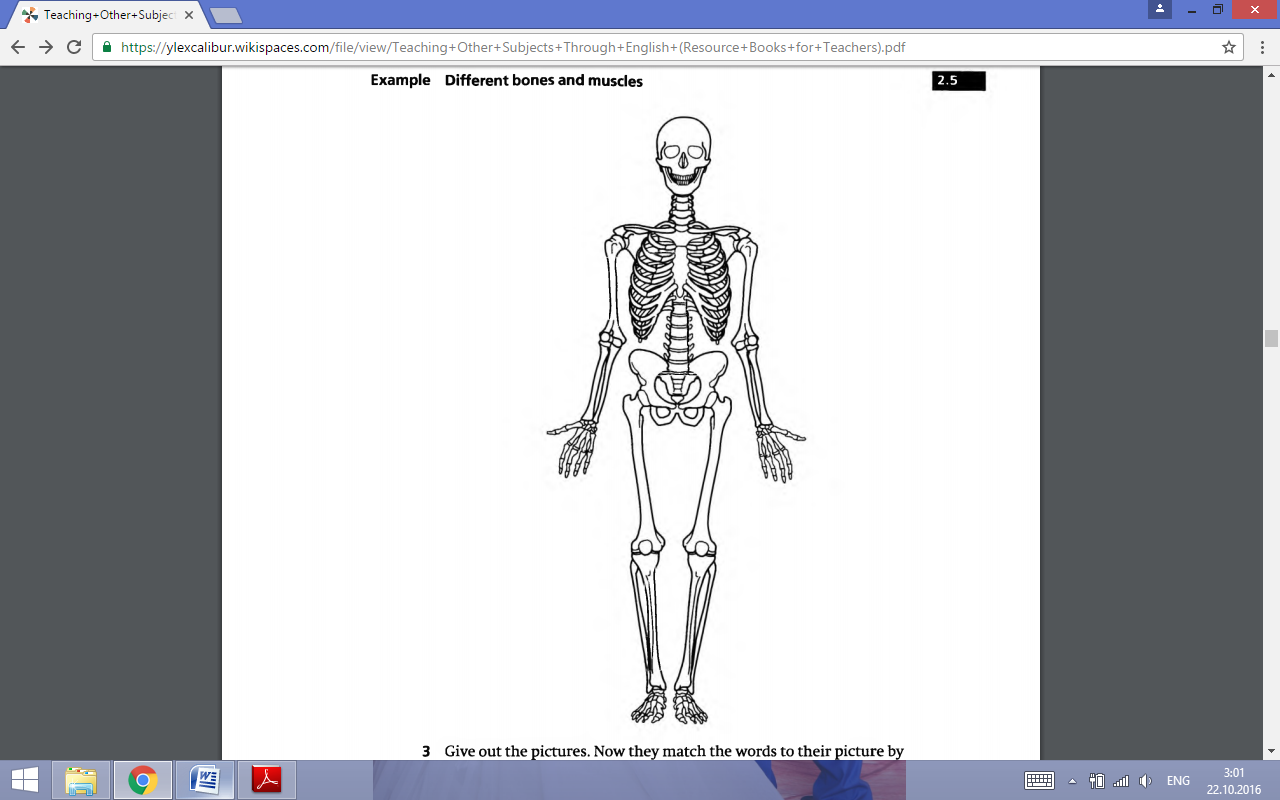 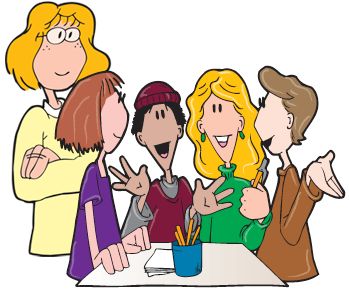 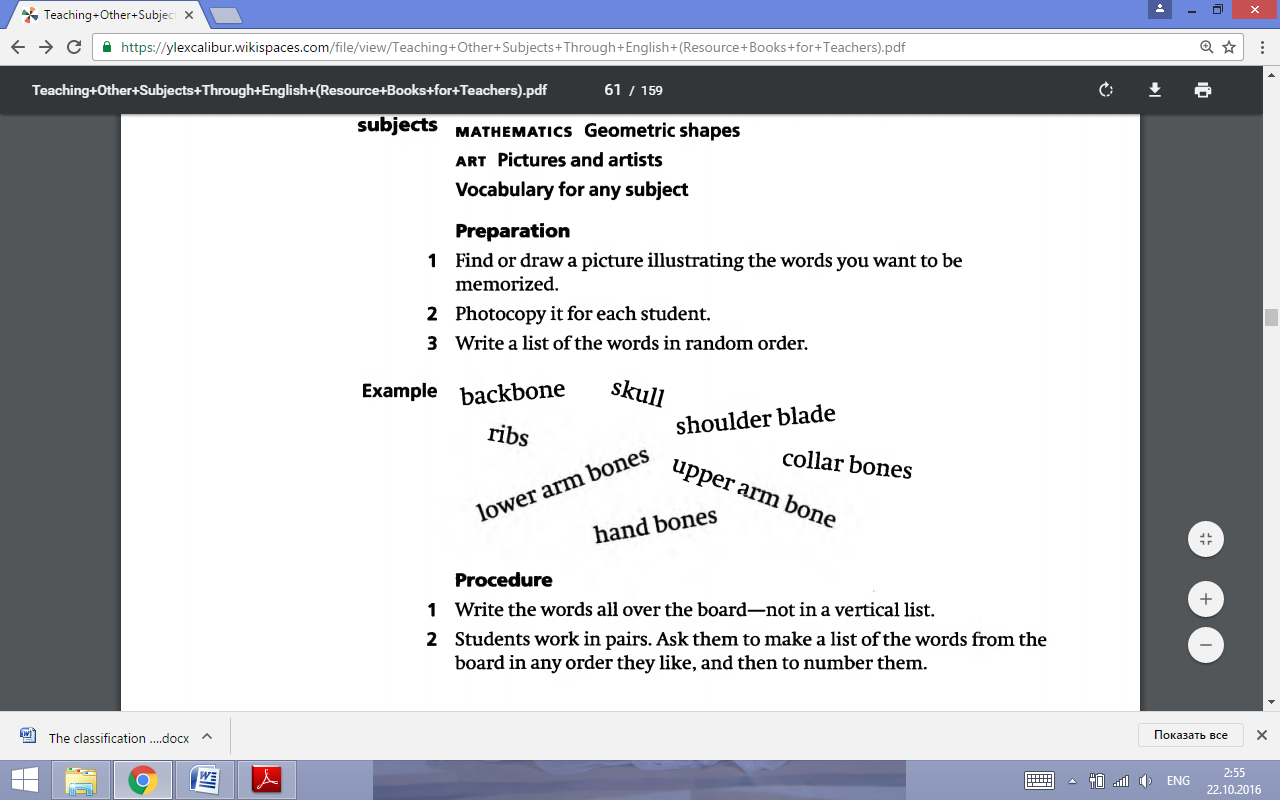 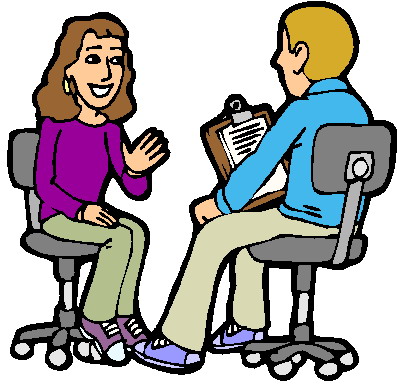 Production stage
ASK ME, TELL ME
Challenges for teachers
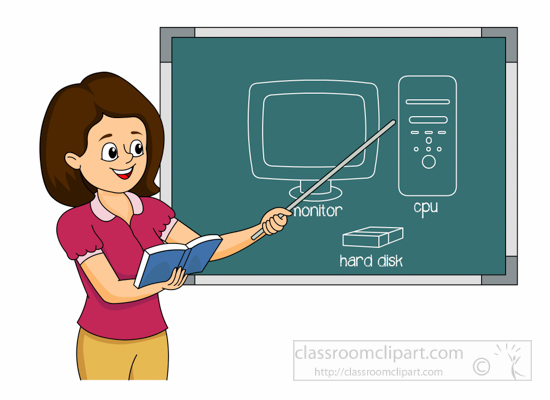 be able to present and explain concepts in their subject area clearly and accurately
check pronunciation of subject-specific vocabulary which may look similar to other words in English but have different pronunciation
be able to use appropriate classroom language to present new concepts, to question, paraphrase, clarify, encourage and manage their classes in English.
The framework of the CLIL assessment
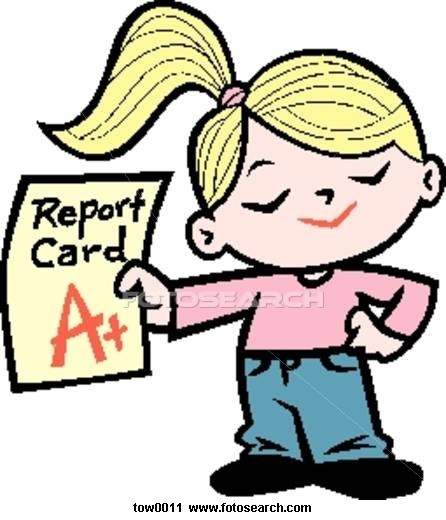 COOPERATION
CONTENT
CREATIVITY
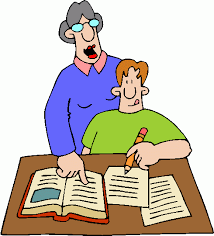 Conclusion
Sheelagh Deller and Christine Price 
“The belief underlying CLIL is that teaching subjects through English provides a better preparation for professional life than teaching English as a subject empty of content. There are, too, clear motivational advantages in teaching English for a well-defined purpose which is perceived as relevant by the students”